English week 2018
The English week has taken place from 12th February to 16th February
We have had several of the events:
Our Quest
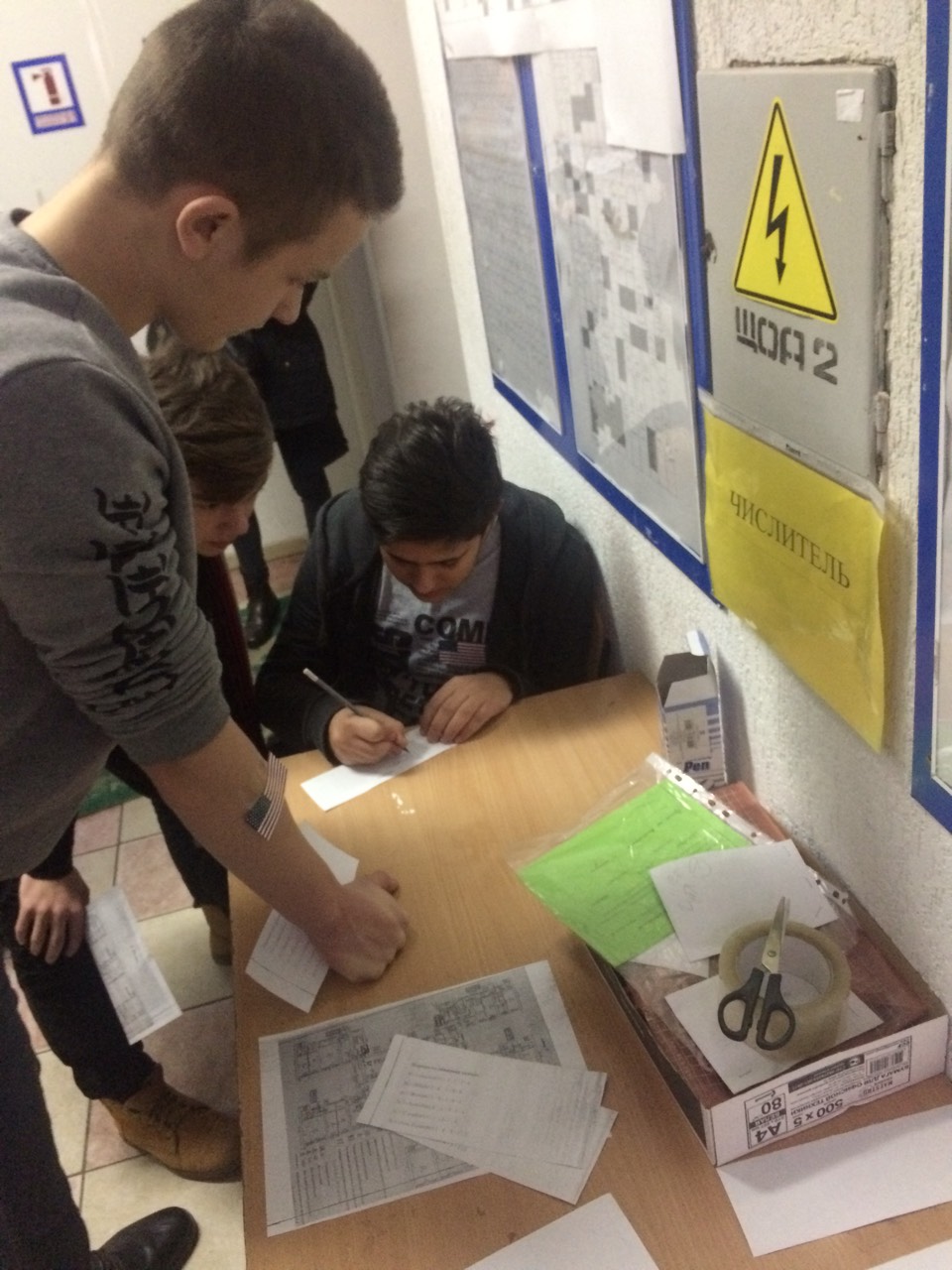 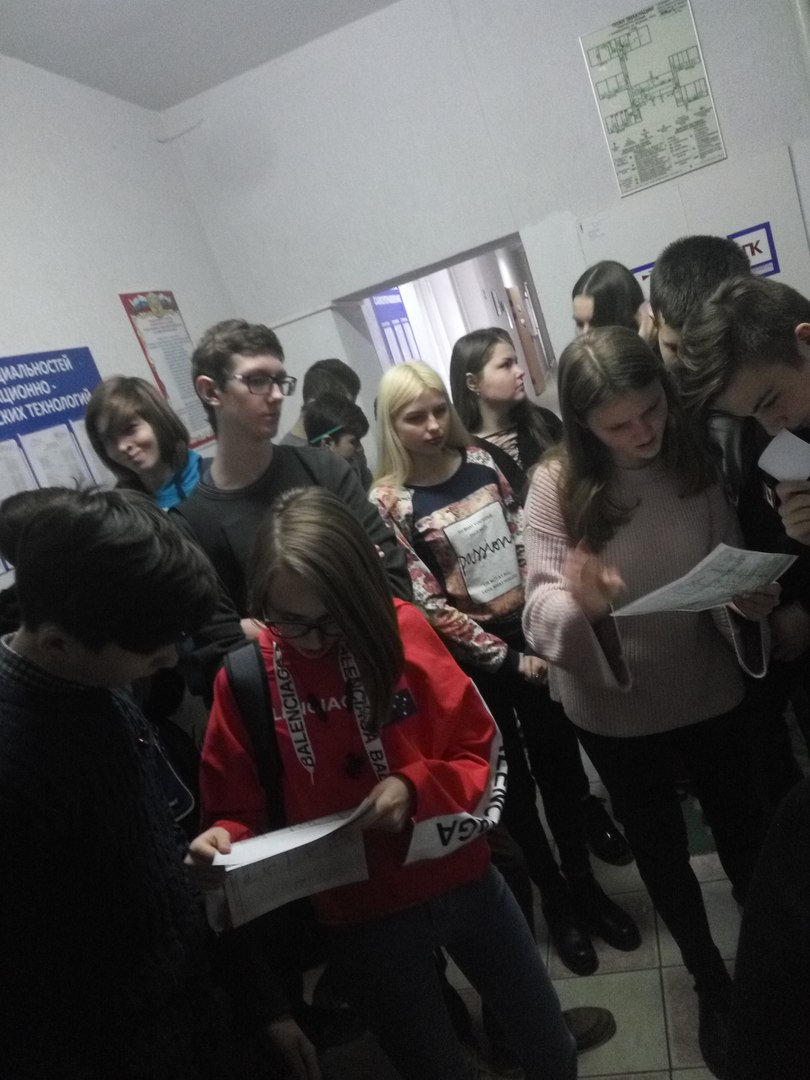 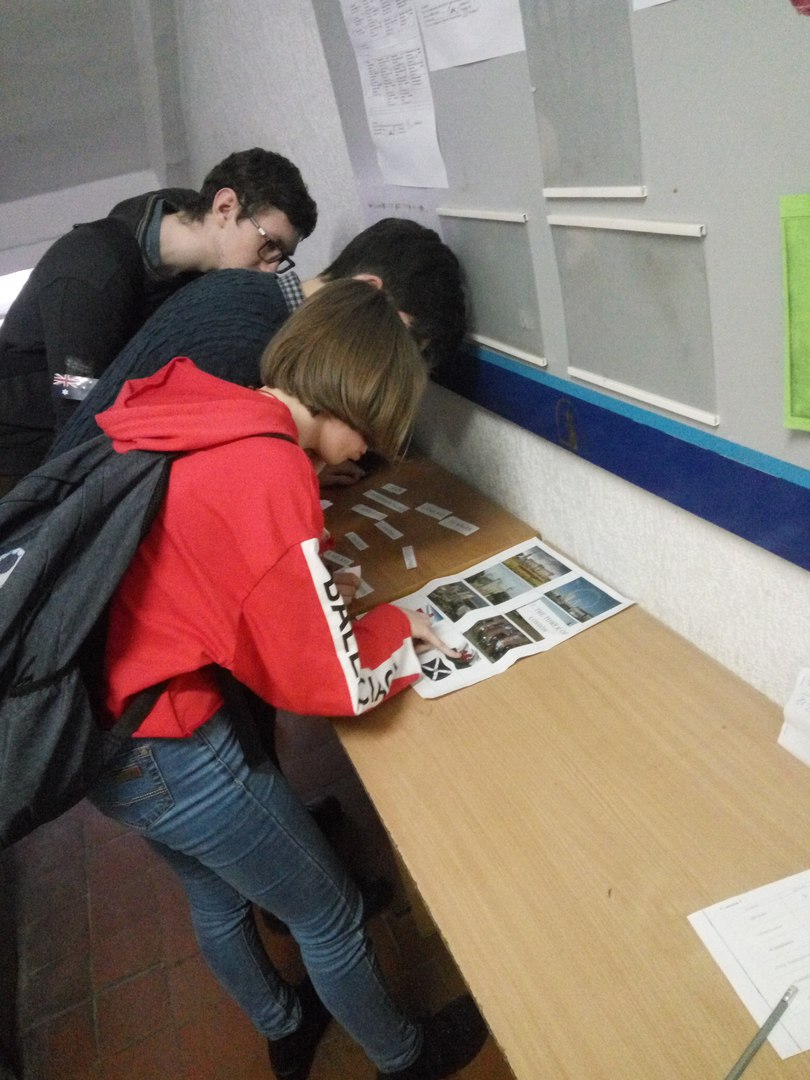 English- speaking Countries Quiz
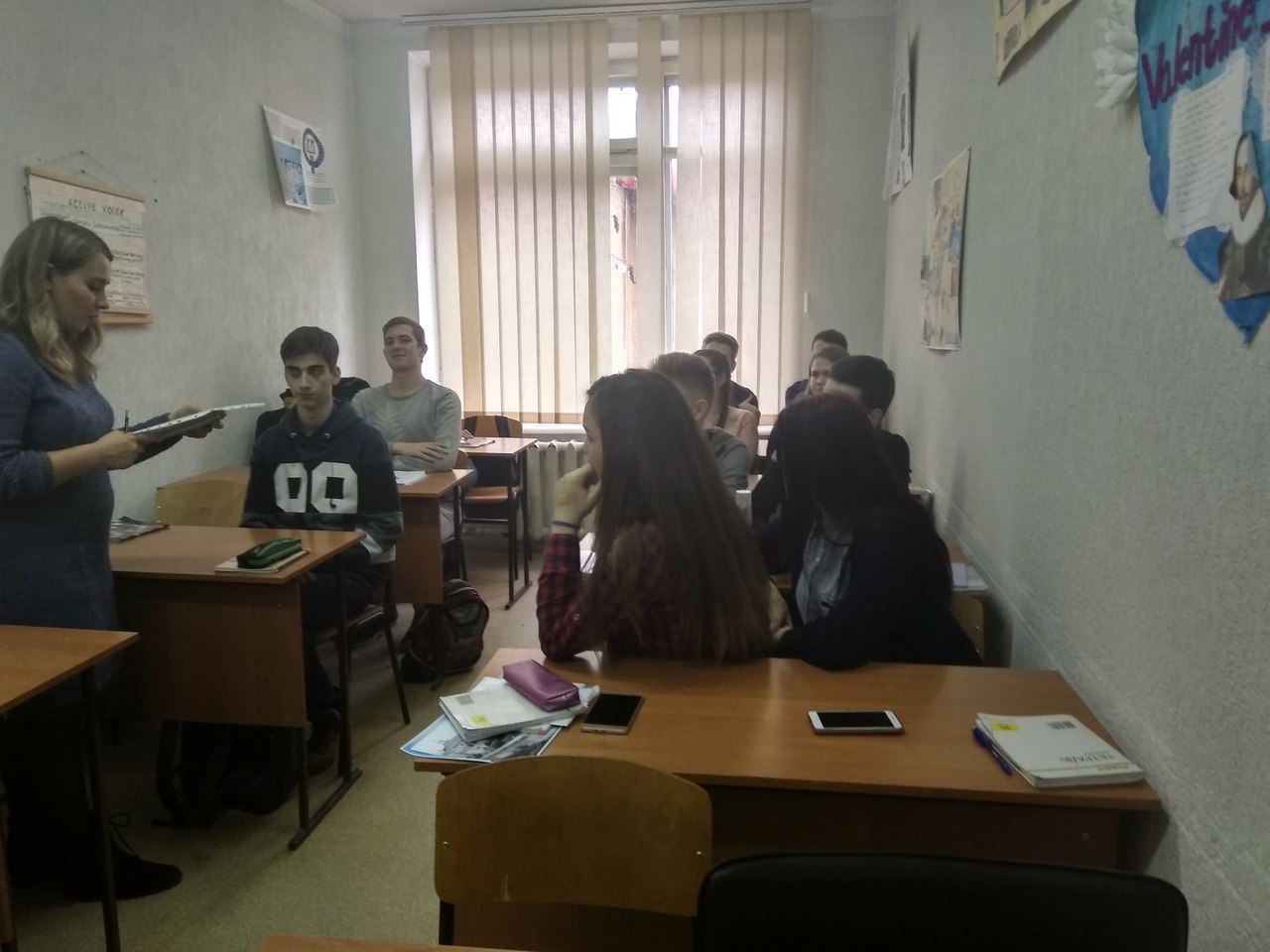 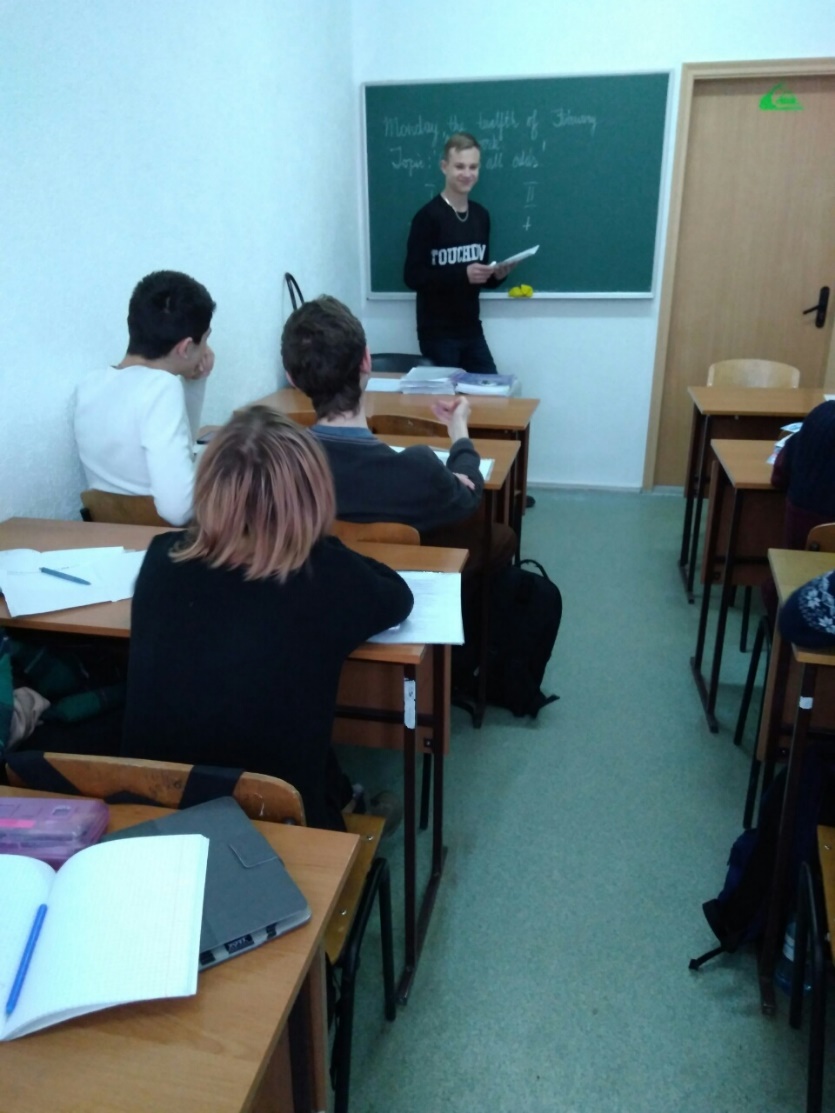 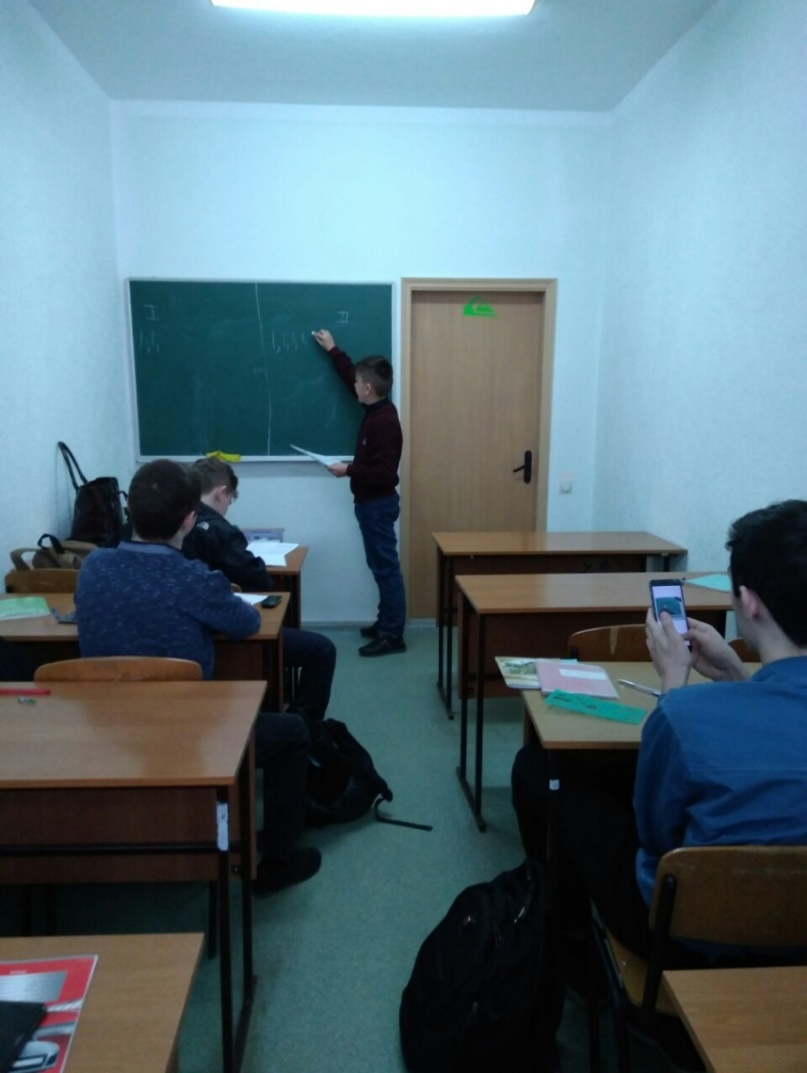 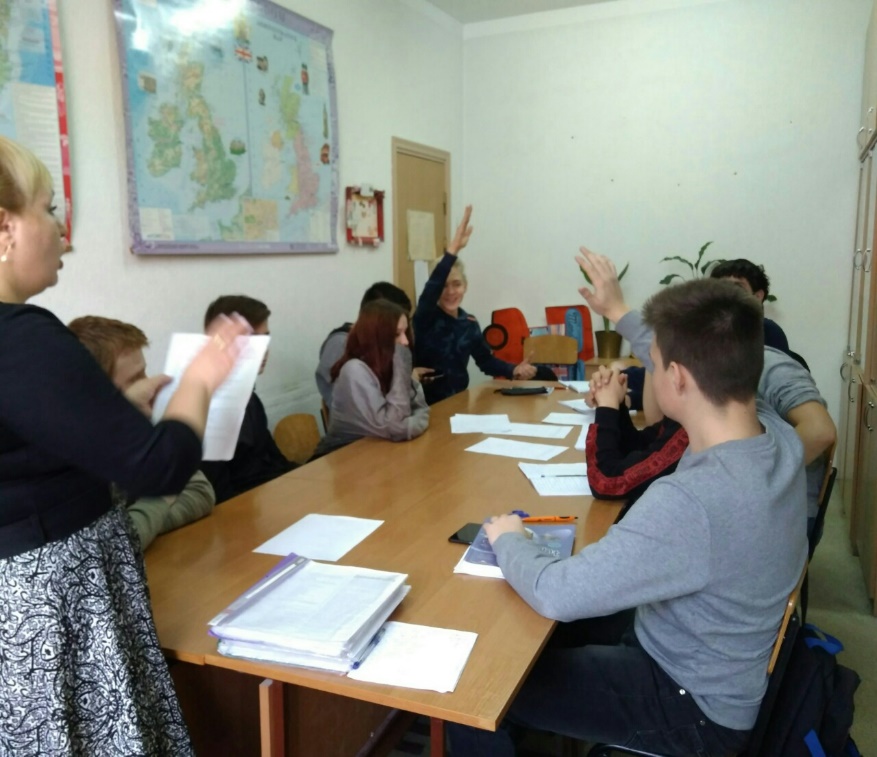 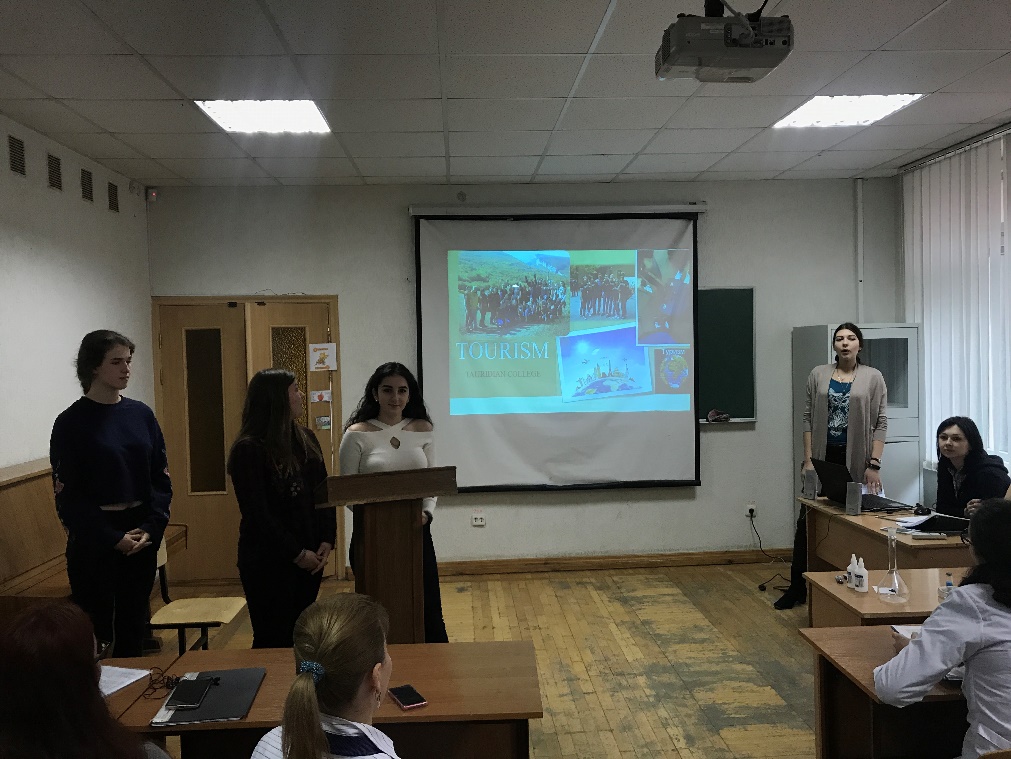 Love for my Profession
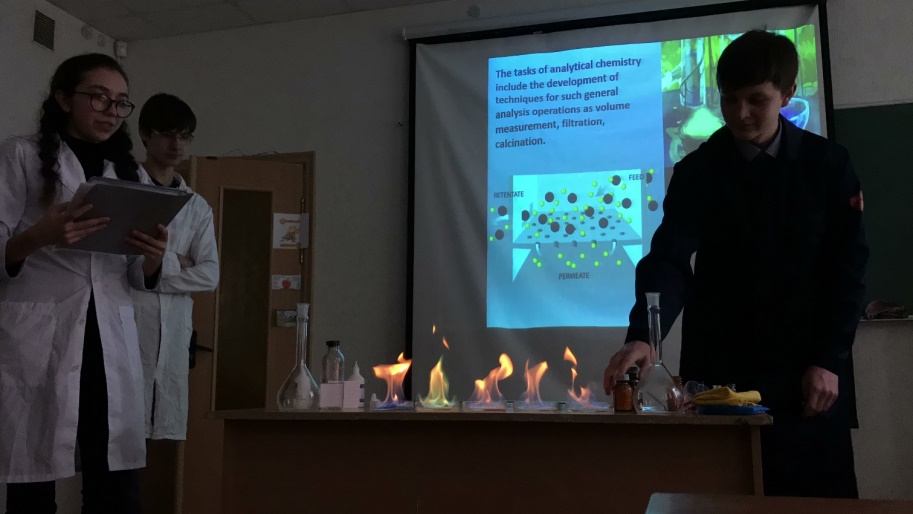 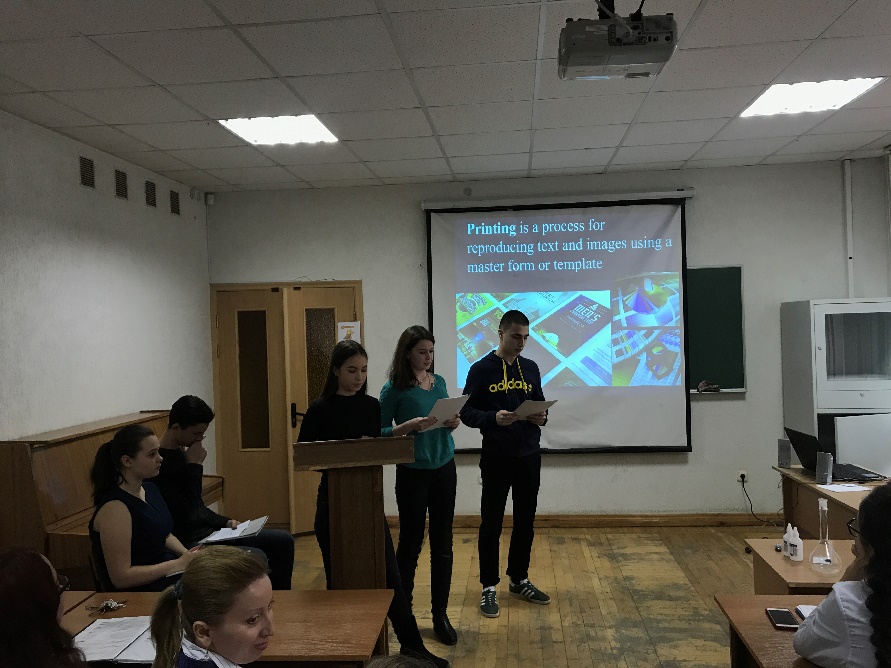 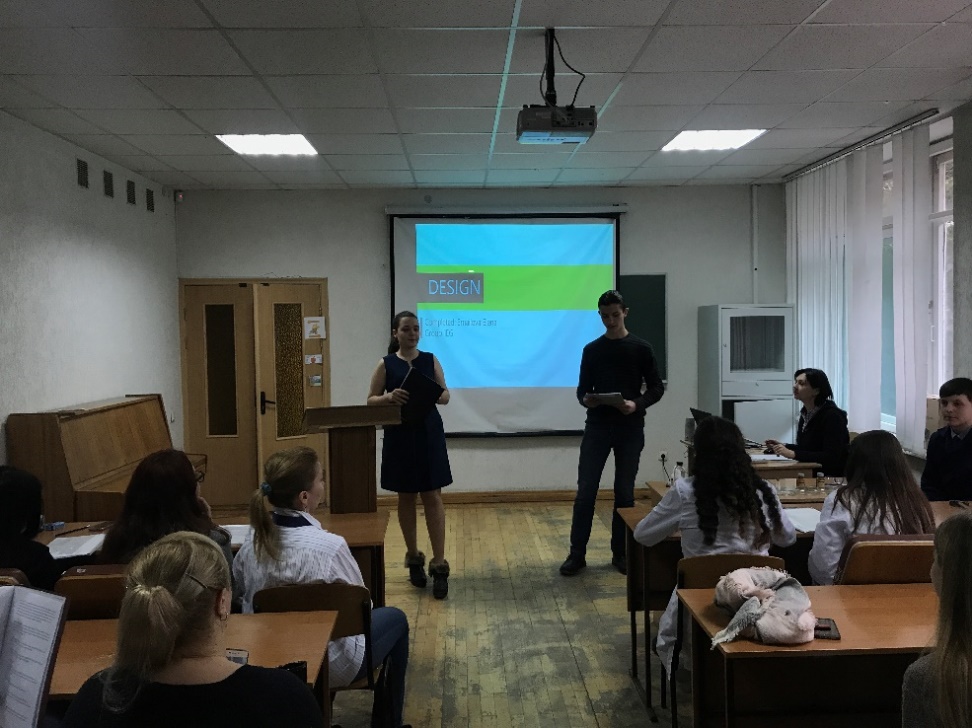 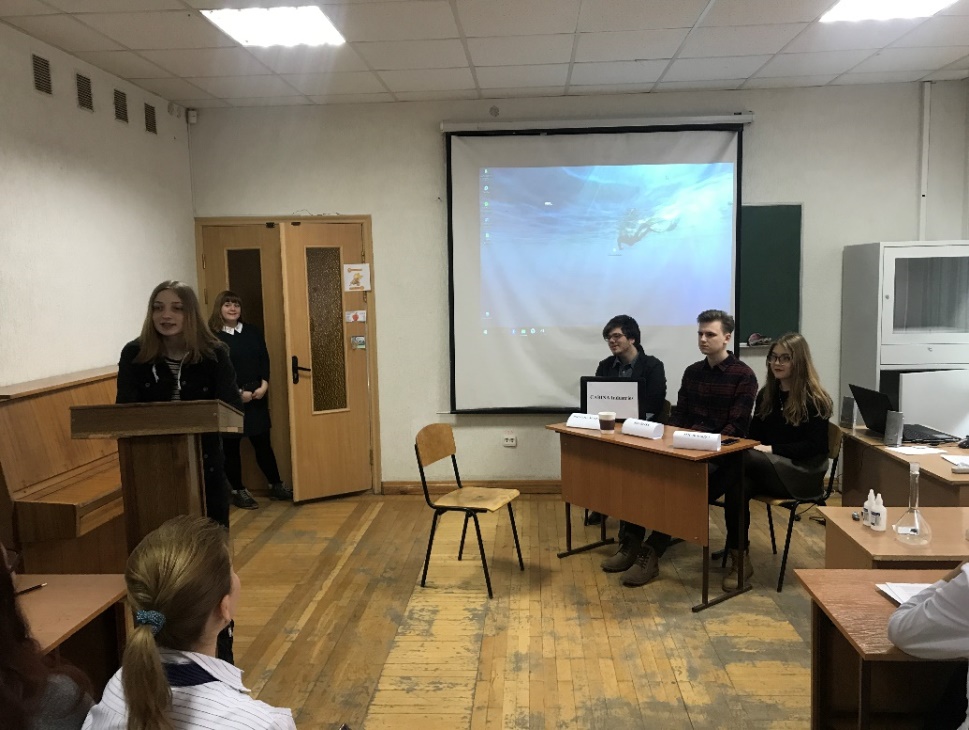 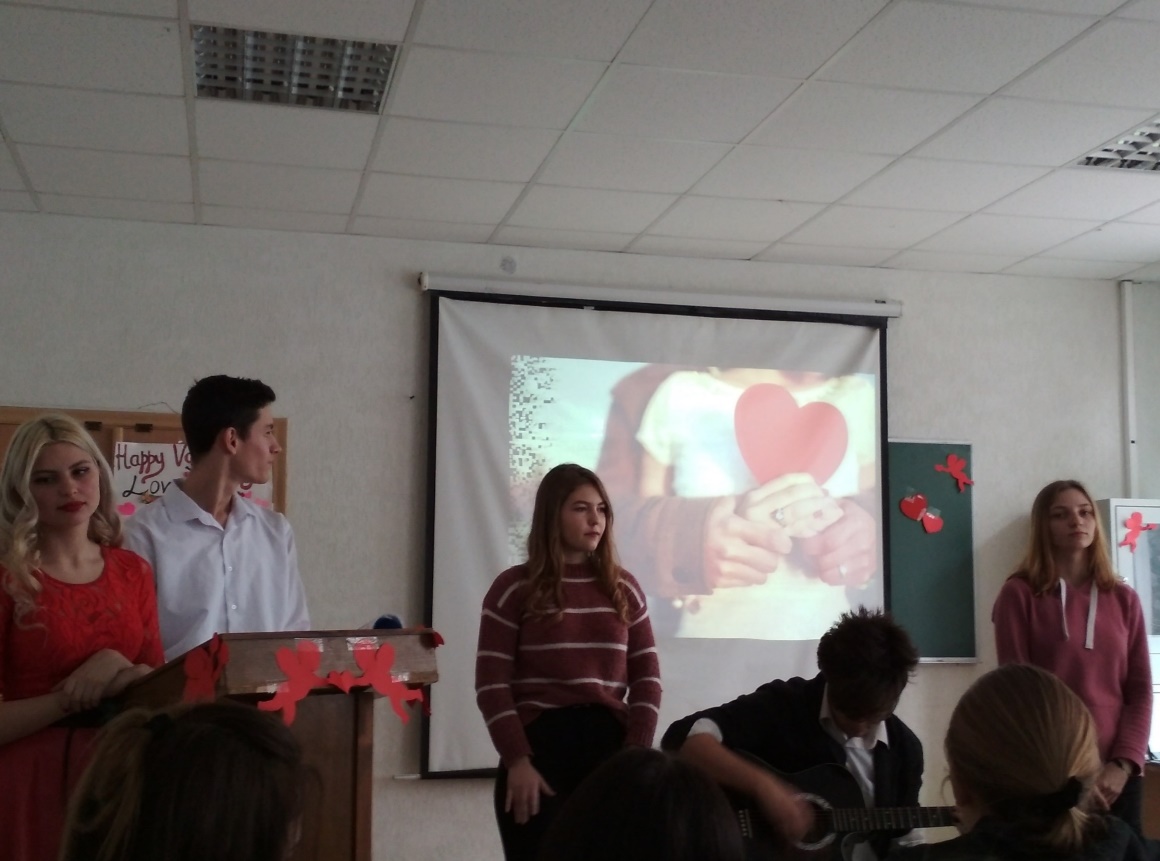 Love Song Marathon devoted to SSt.Valentine’DAY
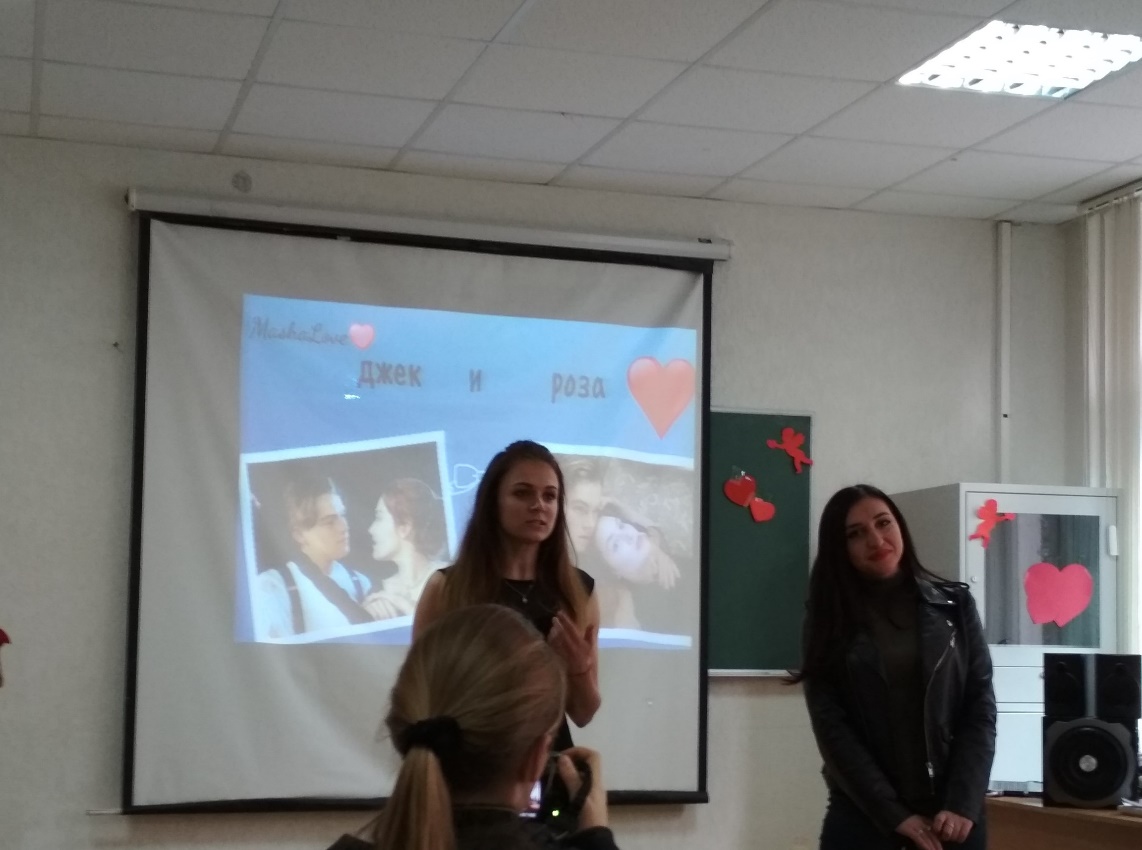 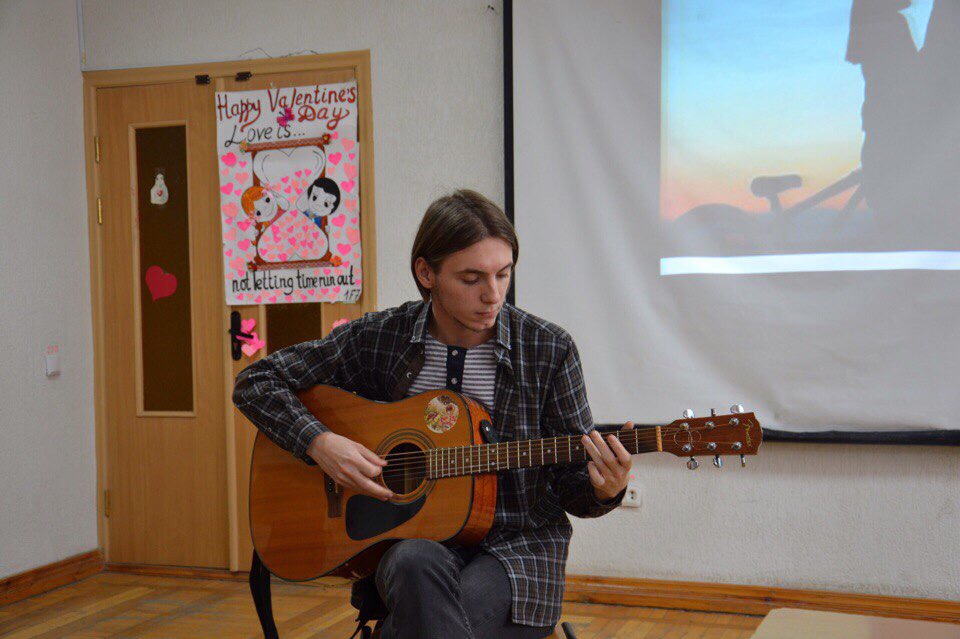 This year's Valentines
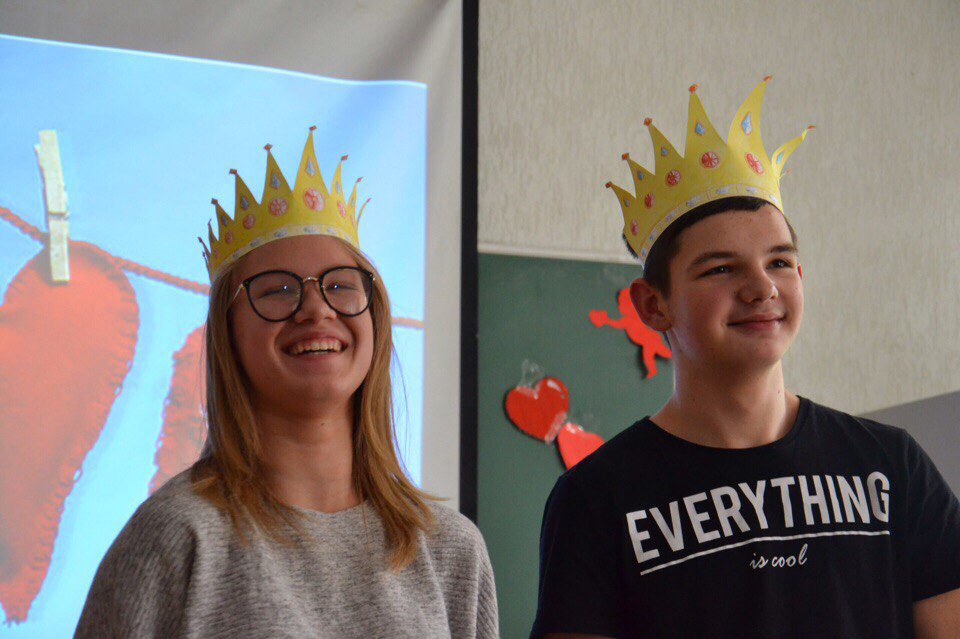 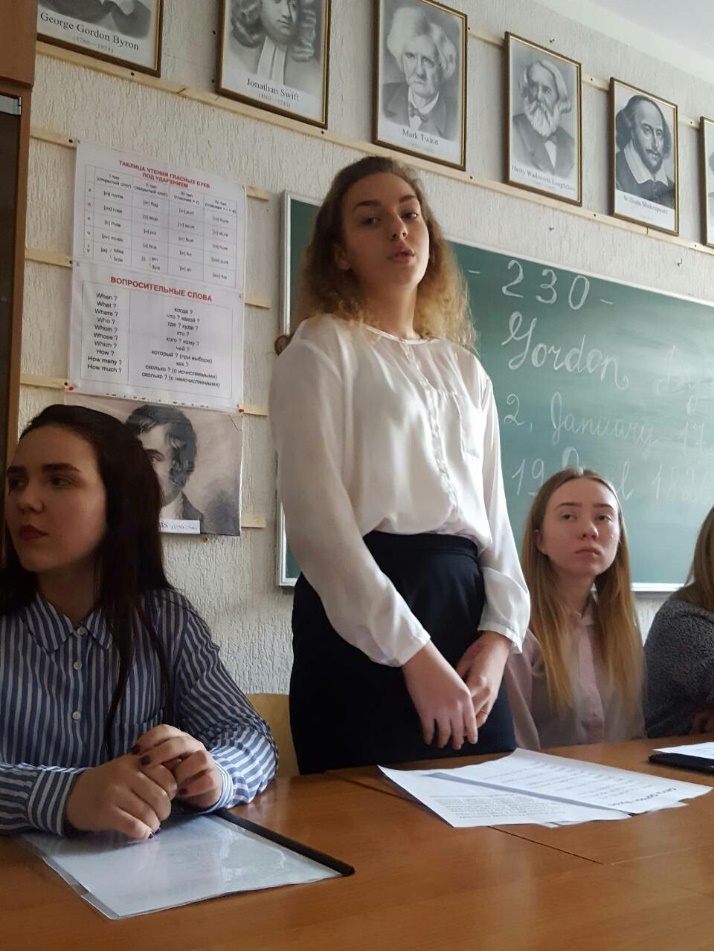 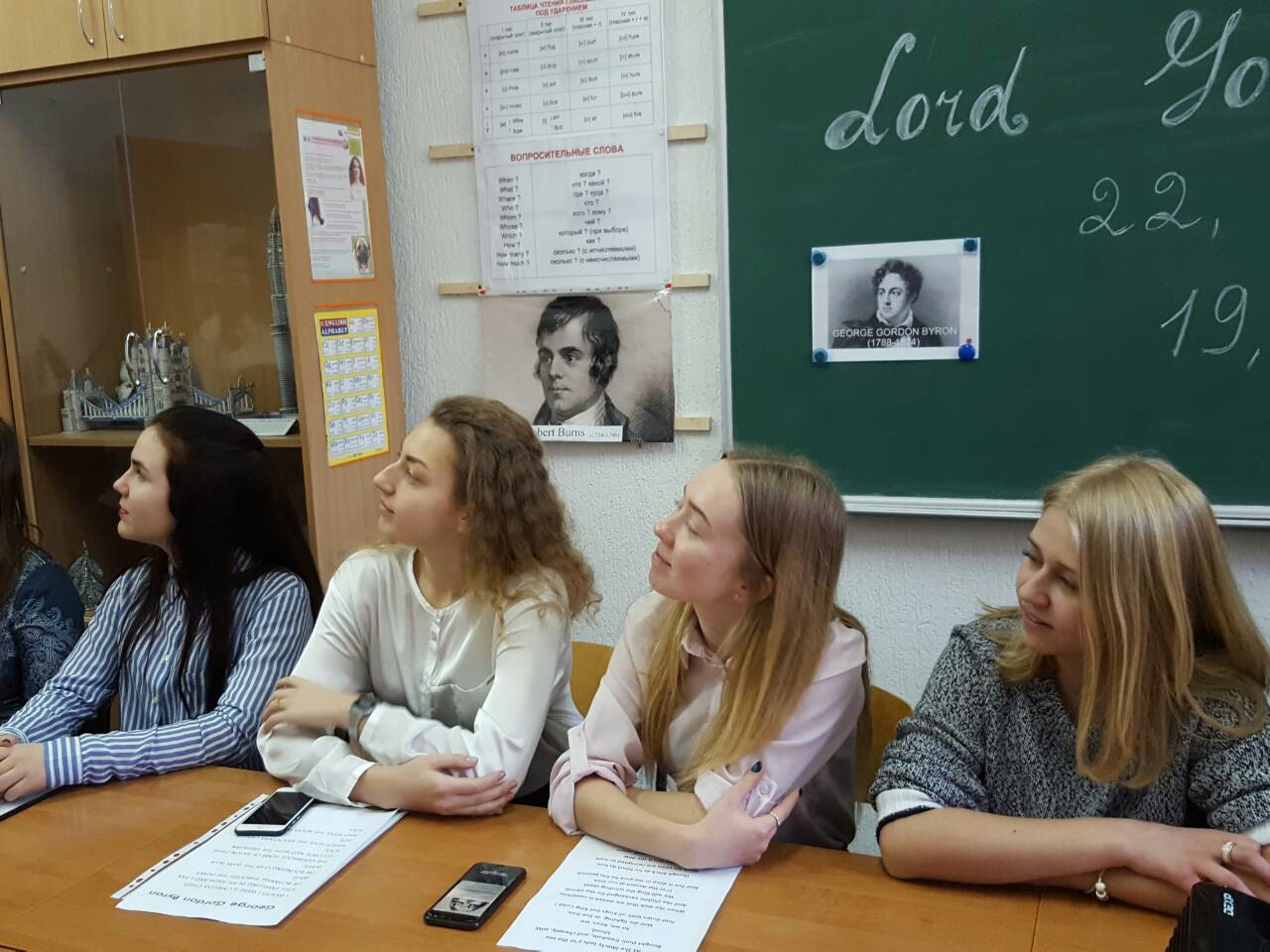 Byron’s Literature Parlour
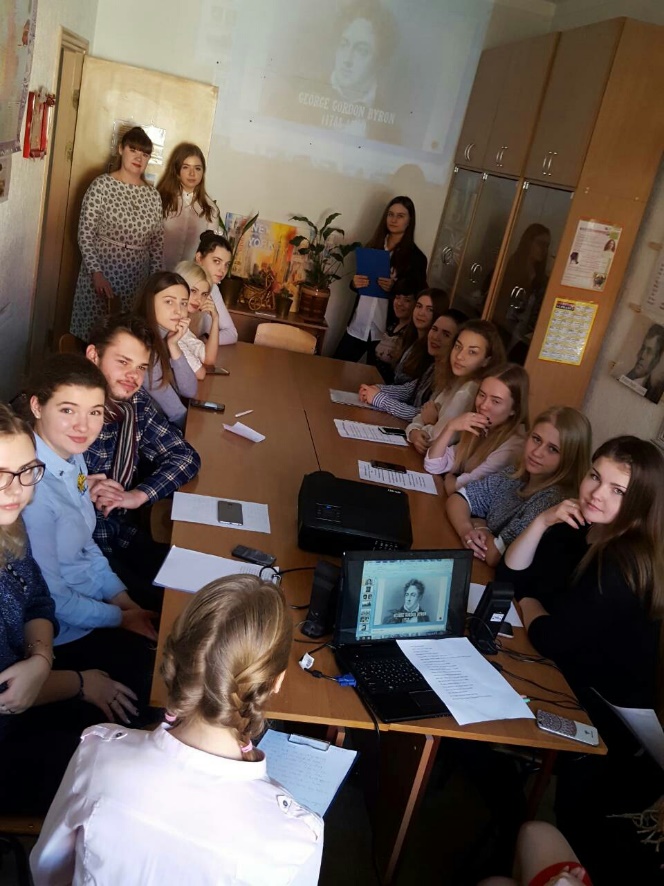 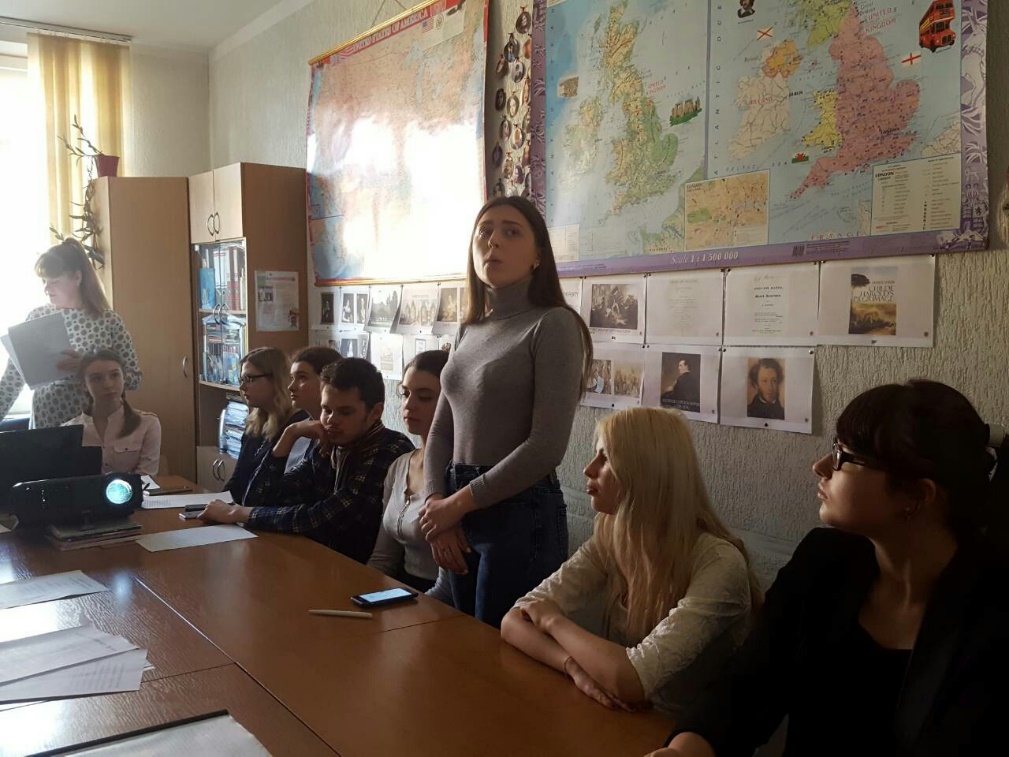 Thanks for watching and getting in touch!